Stealing Keys from PCs using a Radio: Cheap Electromagnetic Attacks on Windowed Exponentiation
Daniel Genkin
Technion and Tel Aviv University
joint work with
Eran Tromer
Tel Aviv University
Lev Pachmanov
Tel Aviv University
Itamar Pipman
Tel Aviv University
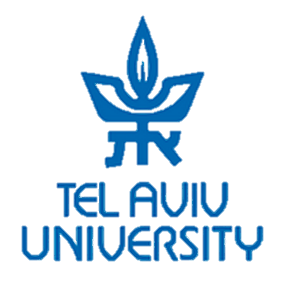 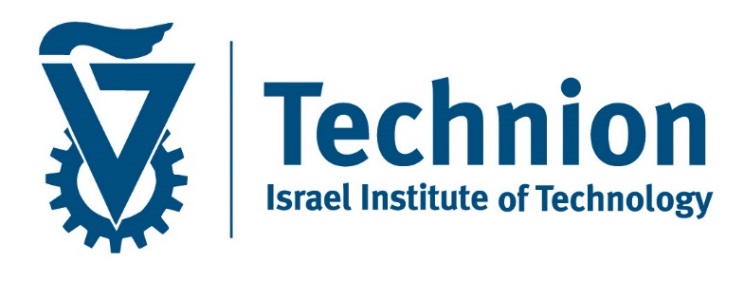 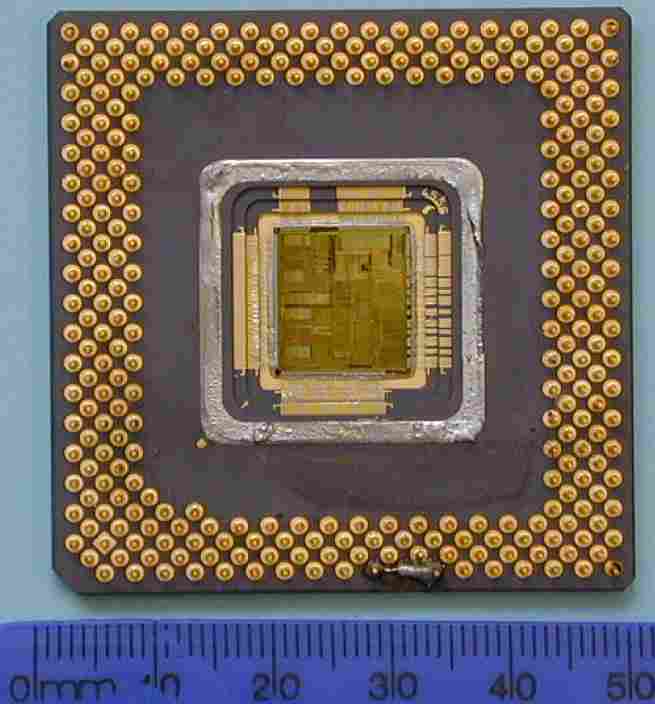 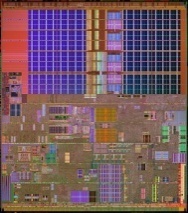 Side channel attacks
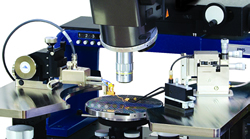 probing
CPUarchitecture
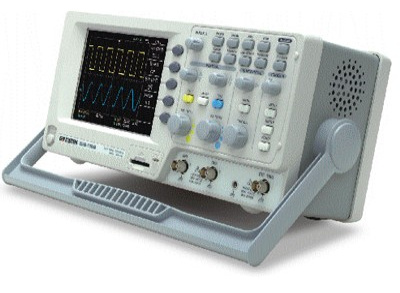 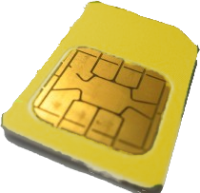 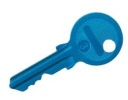 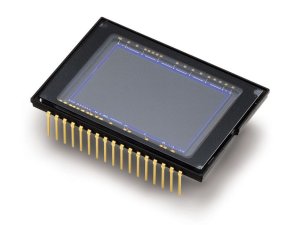 optical
power
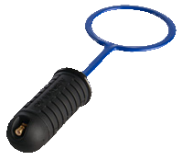 electromagnetic
[Speaker Notes: Fix power analysis fluke]
Problems with Attacking PCs
Different scenario
Not handed out to the adversary
Attacker needs to be swiftand inconspicuous

Speed
2GHz CPU
Clock-rate attacks requires expansive and bulky equipment  (compared to a100 MHz smart card) 

Complexity & Noise
Complex electronics running complicated software (in parallel)
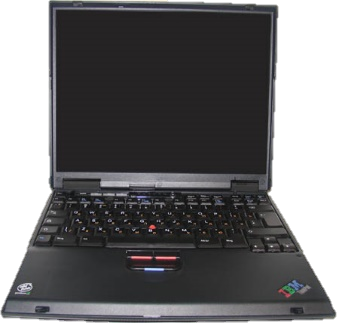 vs.
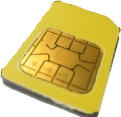 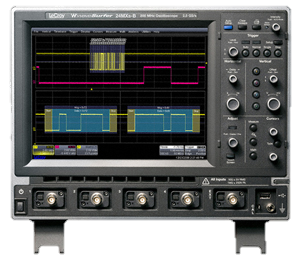 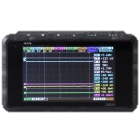 vs.
$1,000
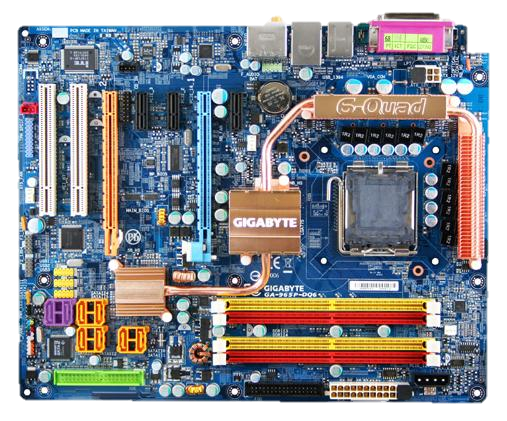 $100,000
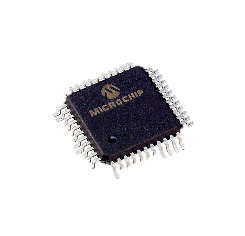 vs.
Physical side-channel attacks on PCs
Non-cryptographic:[Oren Shamir 06], [Clark Mustafa Randford Sorber Fu Xu 13], [Zajic Prvulovic 14],  [Guri Kachlon Hasson Kedma Mirsky Elovici 15] [Guri Monitz Mirski Elovici 15], [Masti Rai Ranganathan Muller Thiele Capkun 15]
Cryptographic:
Physical side-channel attacks on PCs
Non-cryptographic:[Oren Shamir 06], [Clark Mustafa Randford Sorber Fu Xu 13], [Zajic Prvulovic 14],  [Guri Kachlon Hasson Kedma Mirsky Elovici 15] [Guri Monitz Mirski Elovici 15], [Masti Rai Ranganathan Muller Thiele Capkun 15]
Cryptographic:








Modern implementations use windowed exponentiation (fixed or sliding window)
Attacks require either:
simple equipment , slow
lots of expensive equipment, fast
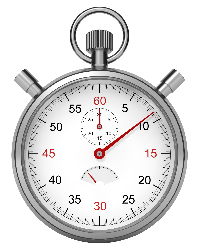 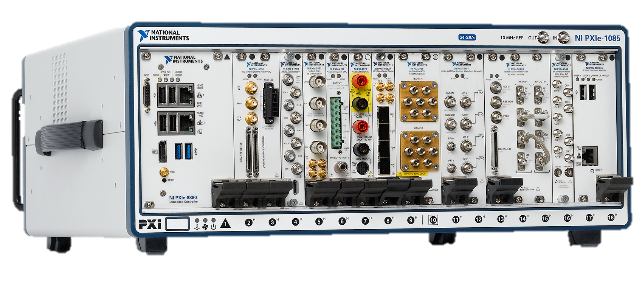 Physical side-channel attacks on PCs
Non-cryptographic:[Oren Shamir 06], [Clark Mustafa Randford Sorber Fu Xu 13], [Zajic Prvulovic 14],  [Guri Kachlon Hasson Kedma Mirsky Elovici 15] [Guri Monitz Mirski Elovici 15], [Masti Rai Ranganathan Muller Thiele Capkun 15]









Modern implementations use windowed exponentiation (fixed or sliding window)
Attacks require either:
simple equipment , slow
lots of expensive equipment, fast
Cryptographic:
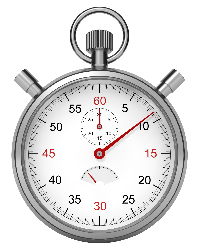 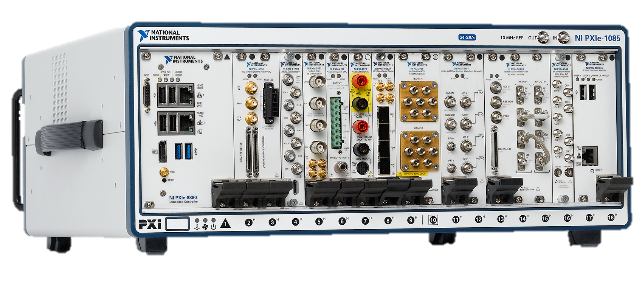 Physical side-channel attacks on PCs
Cryptographic:







This work:




Equipment cost: <$300
can be done with a simple radio
Effective on common cryptographic software 
GnuPG 1.4.18, CVE 2014-3591
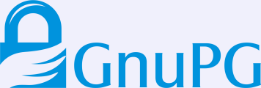 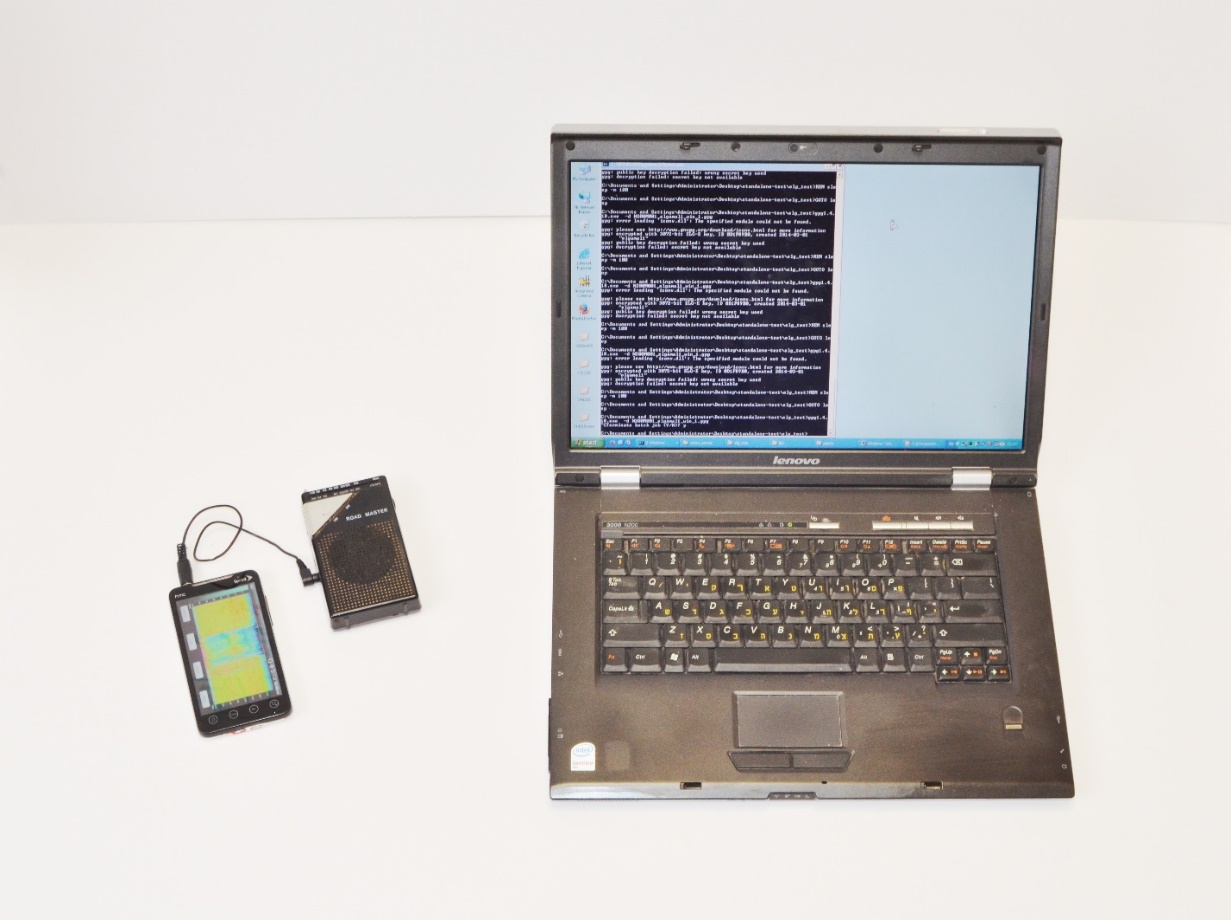 Attacking ElGamal
ElGamal encryption
Fixed-window modular exponentiation
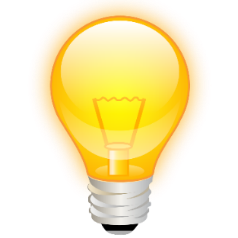 2w
measure changes inside mult operation and obtain xj…xj+w
2GHz CPU speed vs. 100kHz measurements

can only see drastic changes inside mult operation
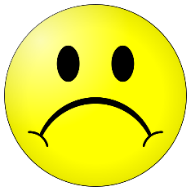 Idea: leakage self-amplification
abuse algorithm’s own code to amplify its own leakage!
Craft suitable cipher-text to affect the inner-most loop 
Small differences in repeated inner-most loops cause a big overall difference in code behavior
Fixed-window modular exponentiation
karatsuba_mult(a,b){
 …
 basic_mult(a,b)
 …





}
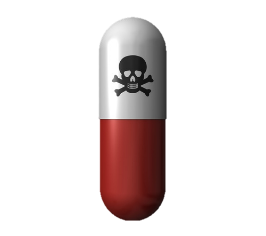 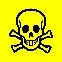 basic_mult(a,b){
 …


}
~x9
if (b[j]==0)
 continueelse  return b[j]*a
~x7
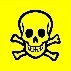 2w
repeated ~200 times per mult
~0.2ms of measurements per mult
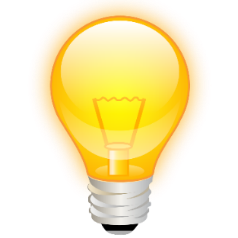 Recover the key by poisoning each table index, one at a time
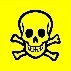 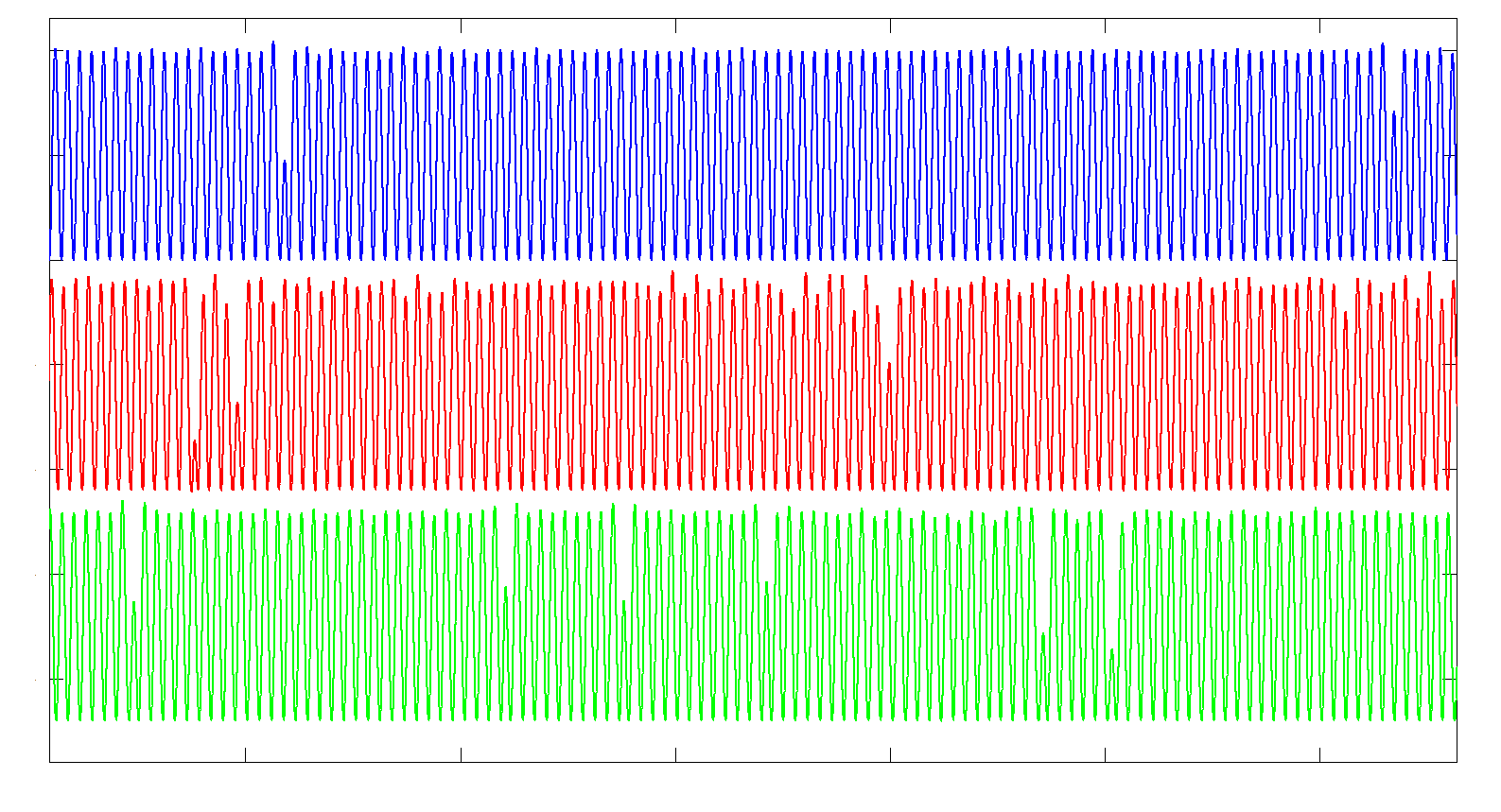 Demo: ElGamal key extraction
Portable Instrument for Trace Acquisition (PITA)
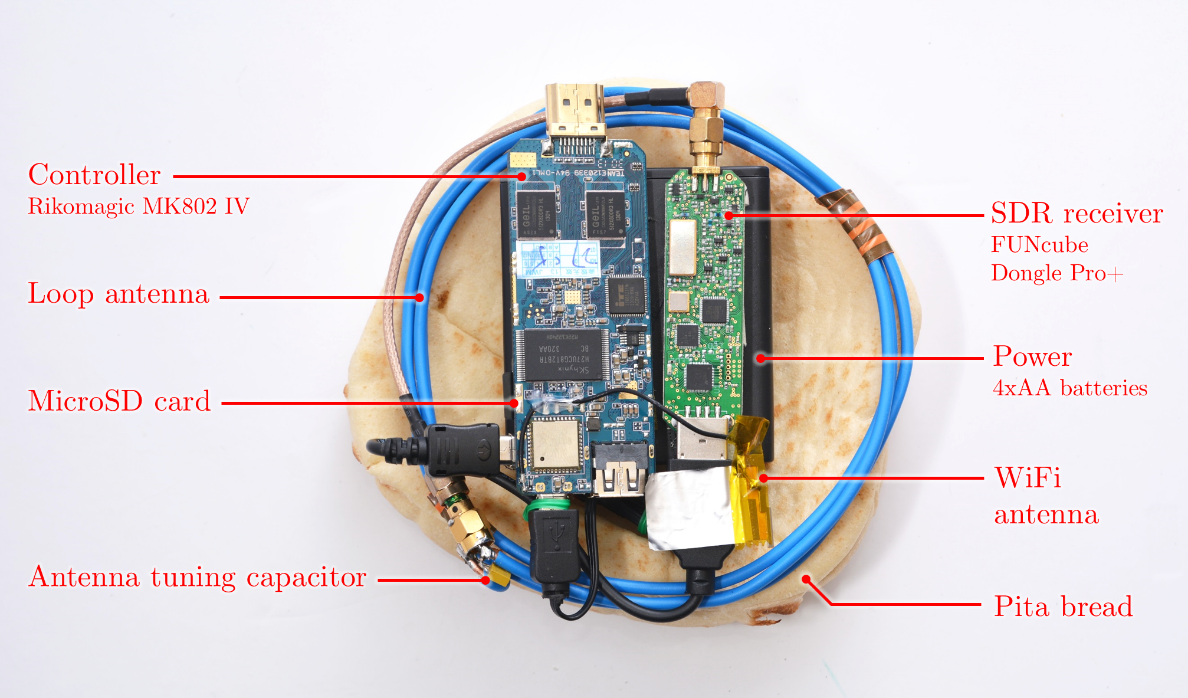 Cost: $300
Electromagnetic attacks
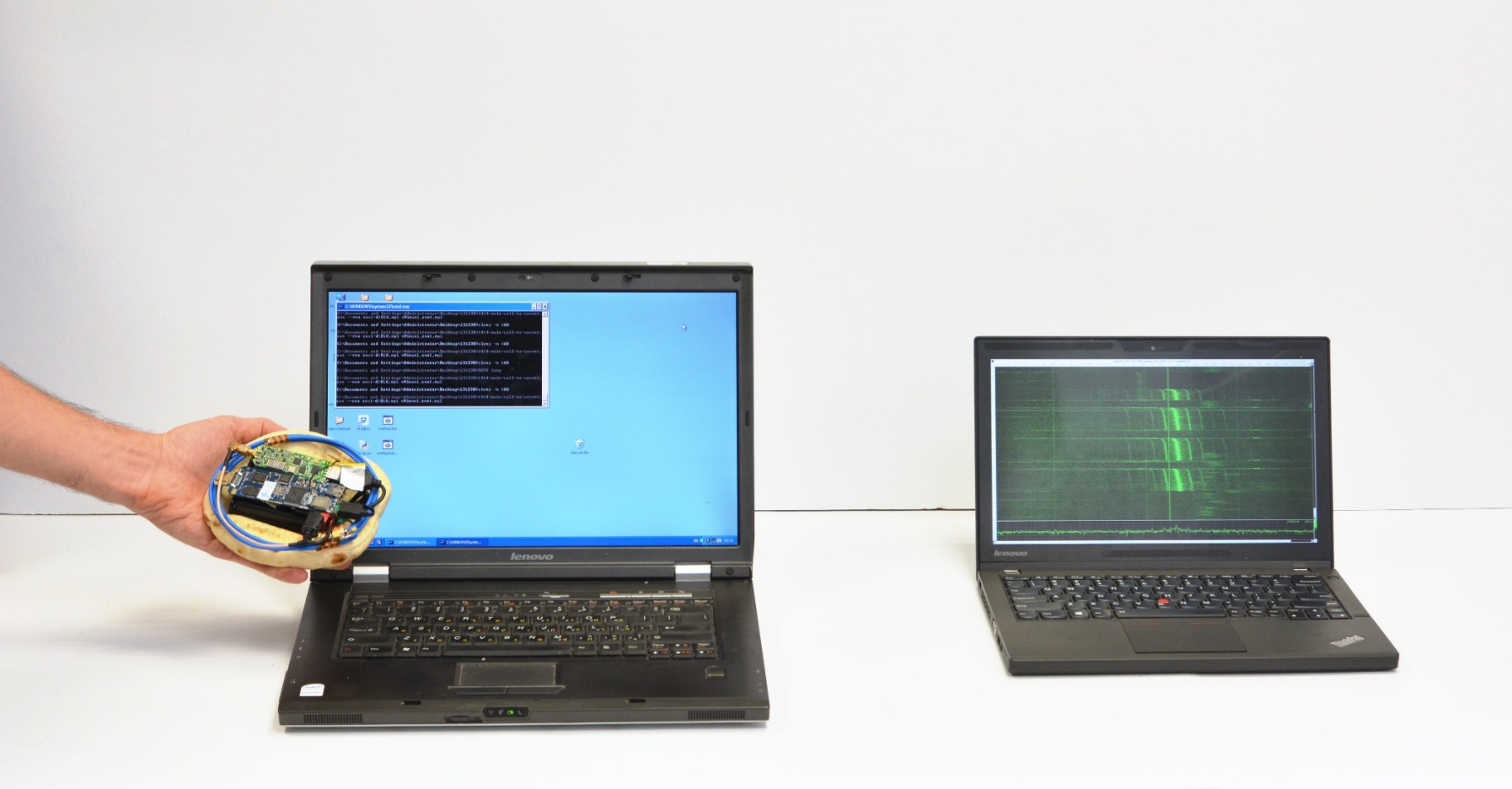 Leaking the secret key
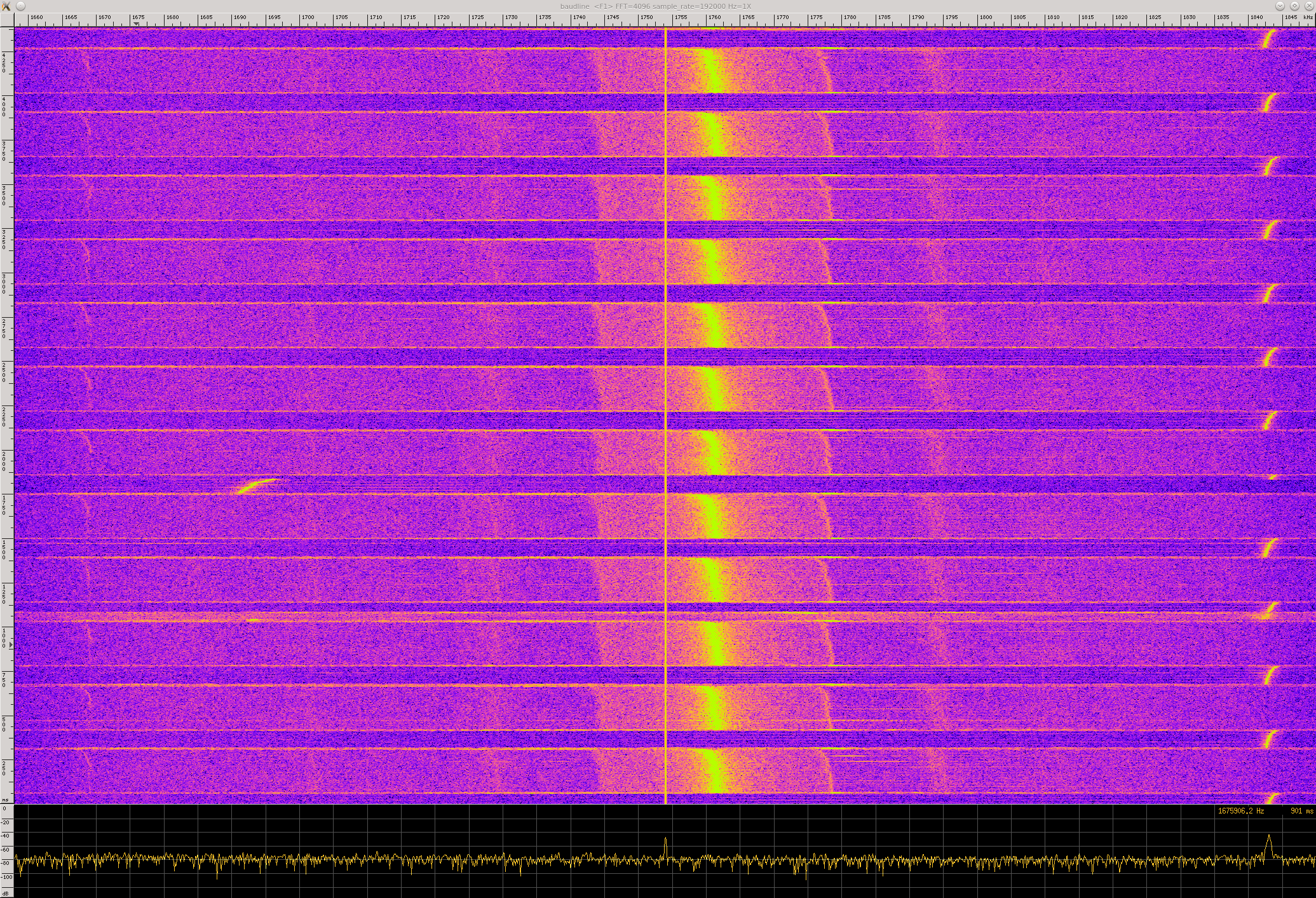 carrier
ElGamal Key Extraction
After frequency demodulation
Corruptions every ~15ms (corresponding to the time interrupt)
Gradual drifts
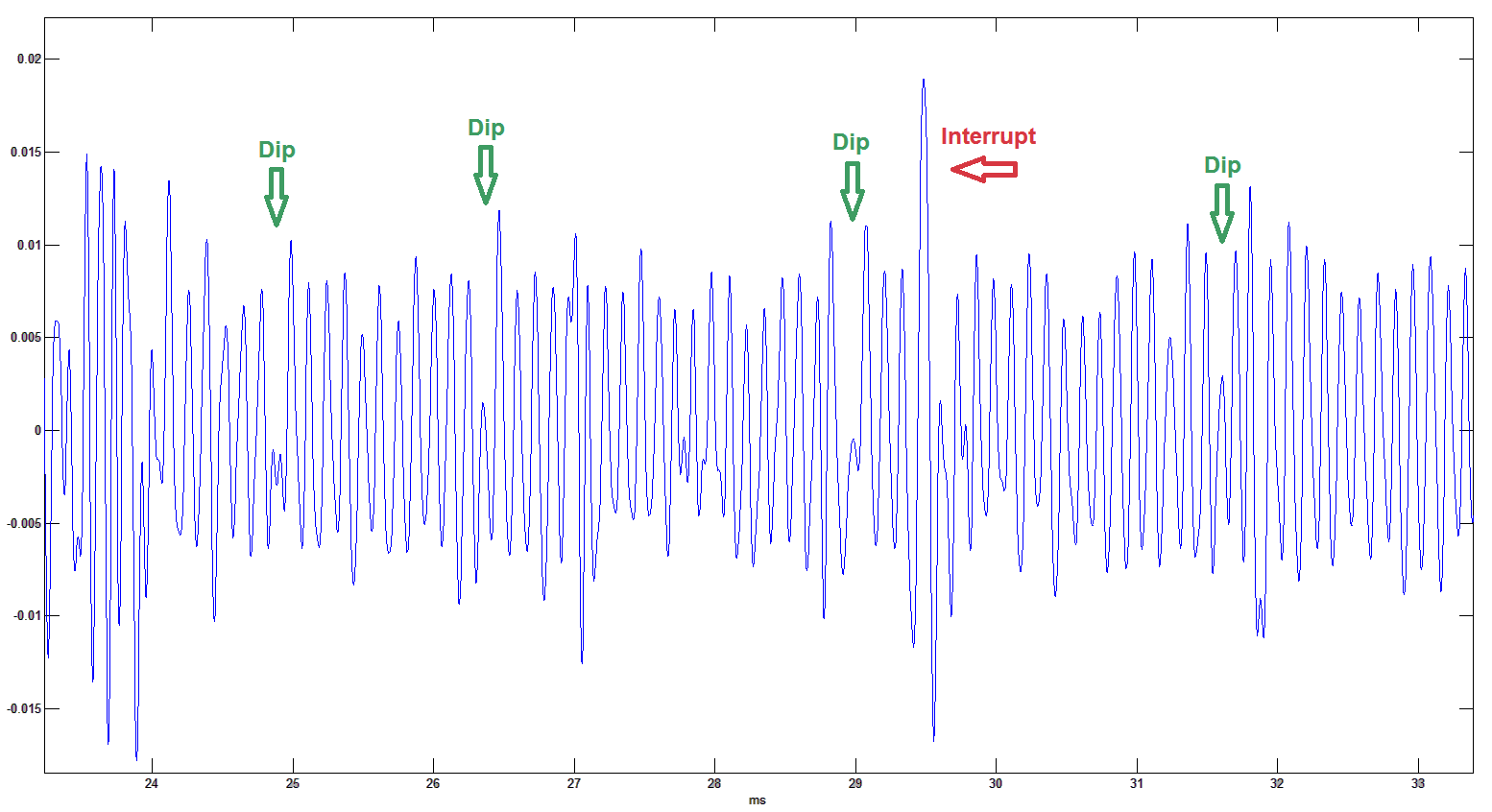 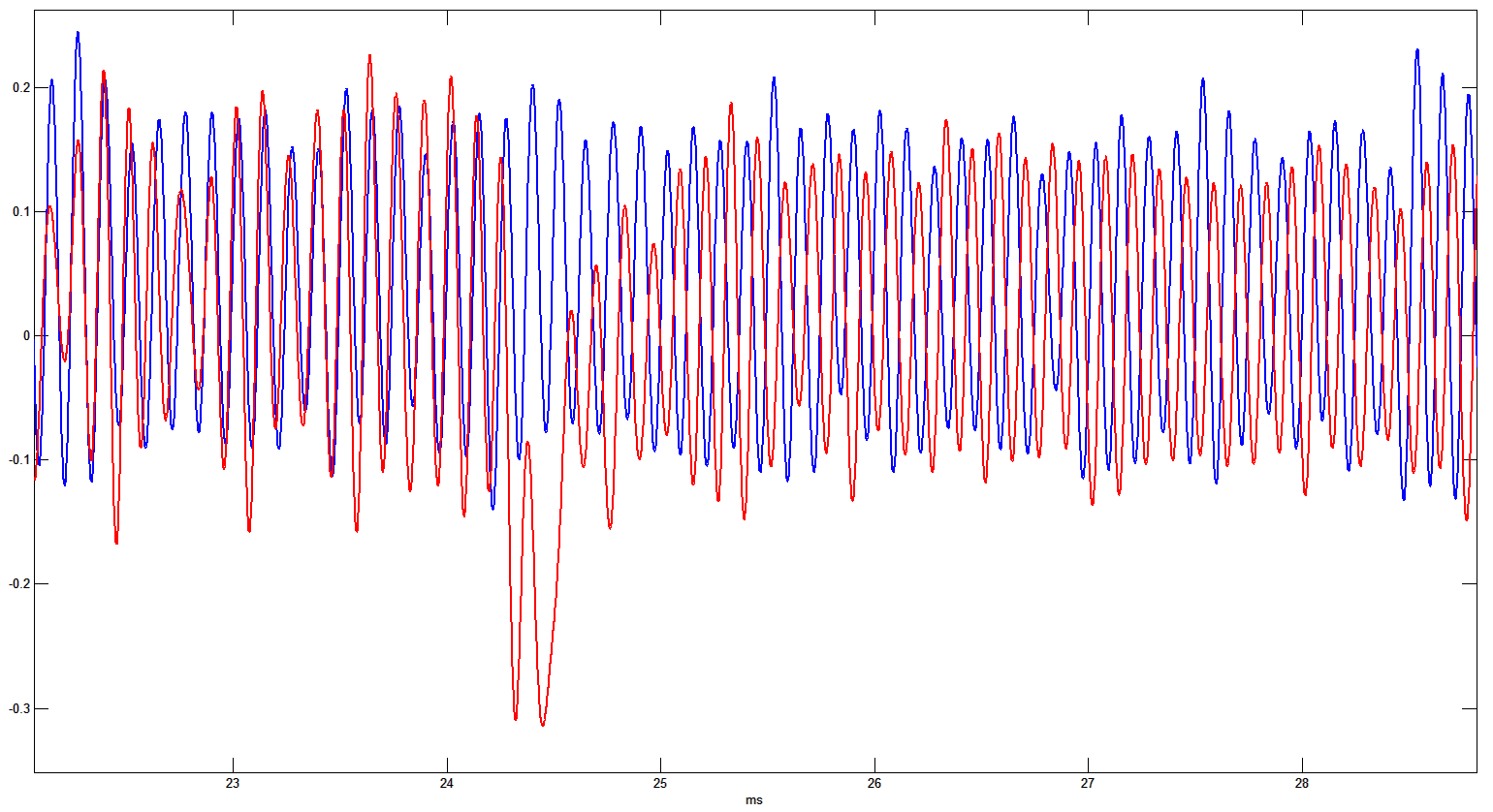 ElGamal Key Extraction
After frequency demodulation
Corruptions every ~15ms (corresponding to the time interrupt)
Gradual drifts
After averaging (ignoring corruptions and correcting drifts)





After equalization
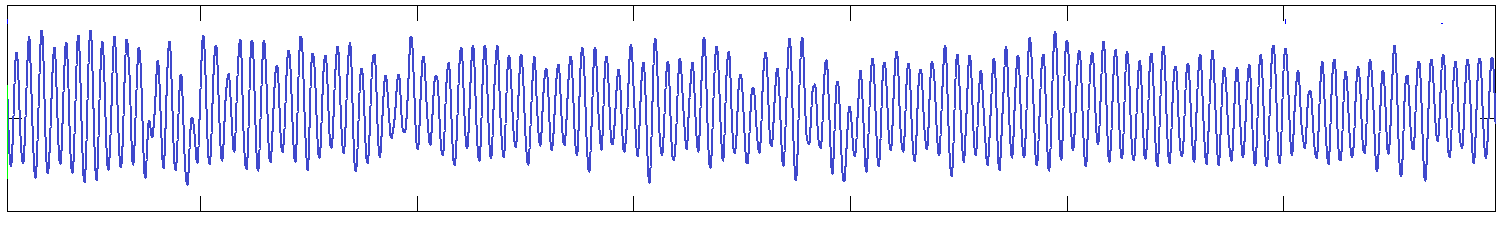 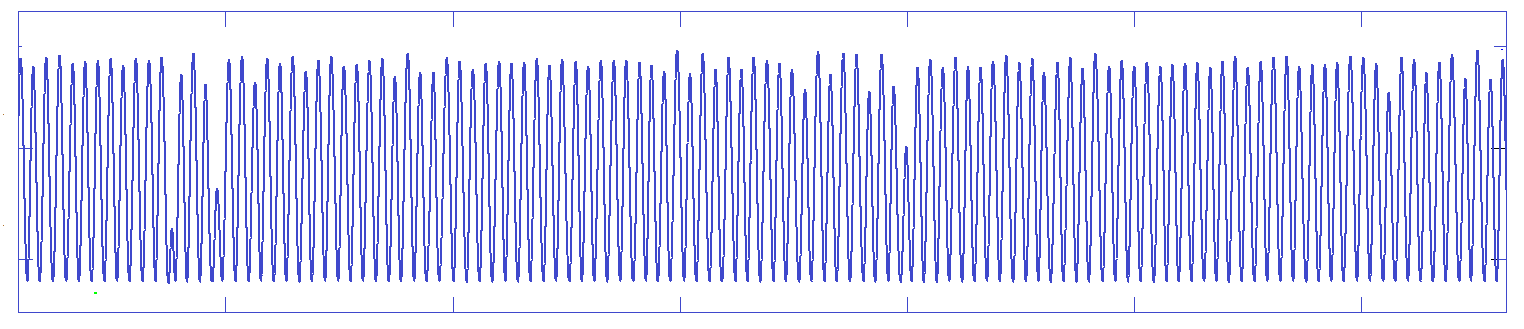 ElGamal Key Extraction
Windowvalue
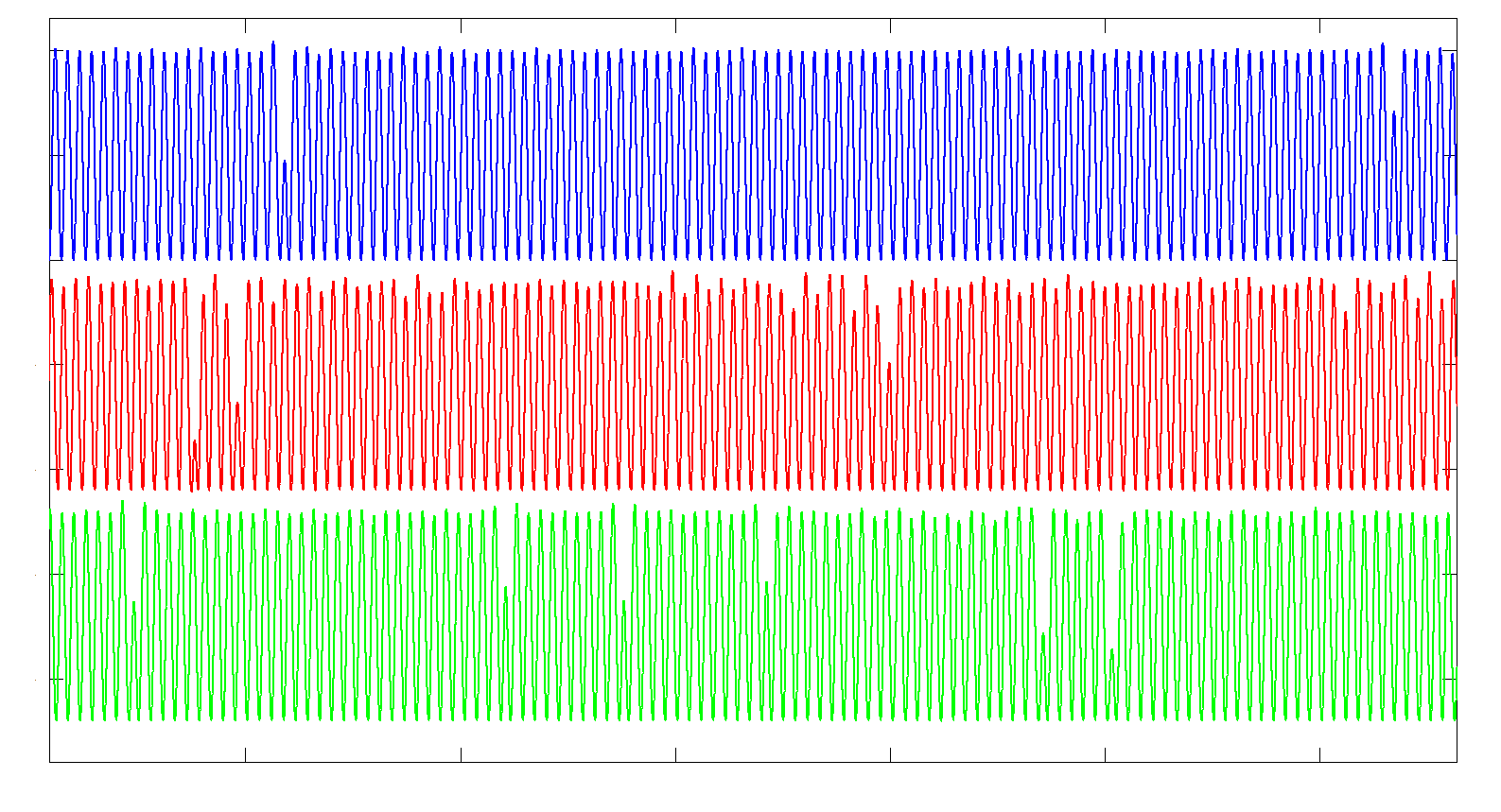 0x1
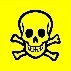 0x3
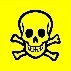 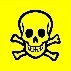 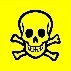 0x5
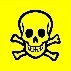 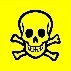 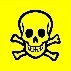 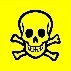 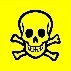 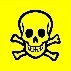 x=???????5??3?3?1?????????5????5??????5????3??????5???5???????
Key extraction via commodity radio receiver
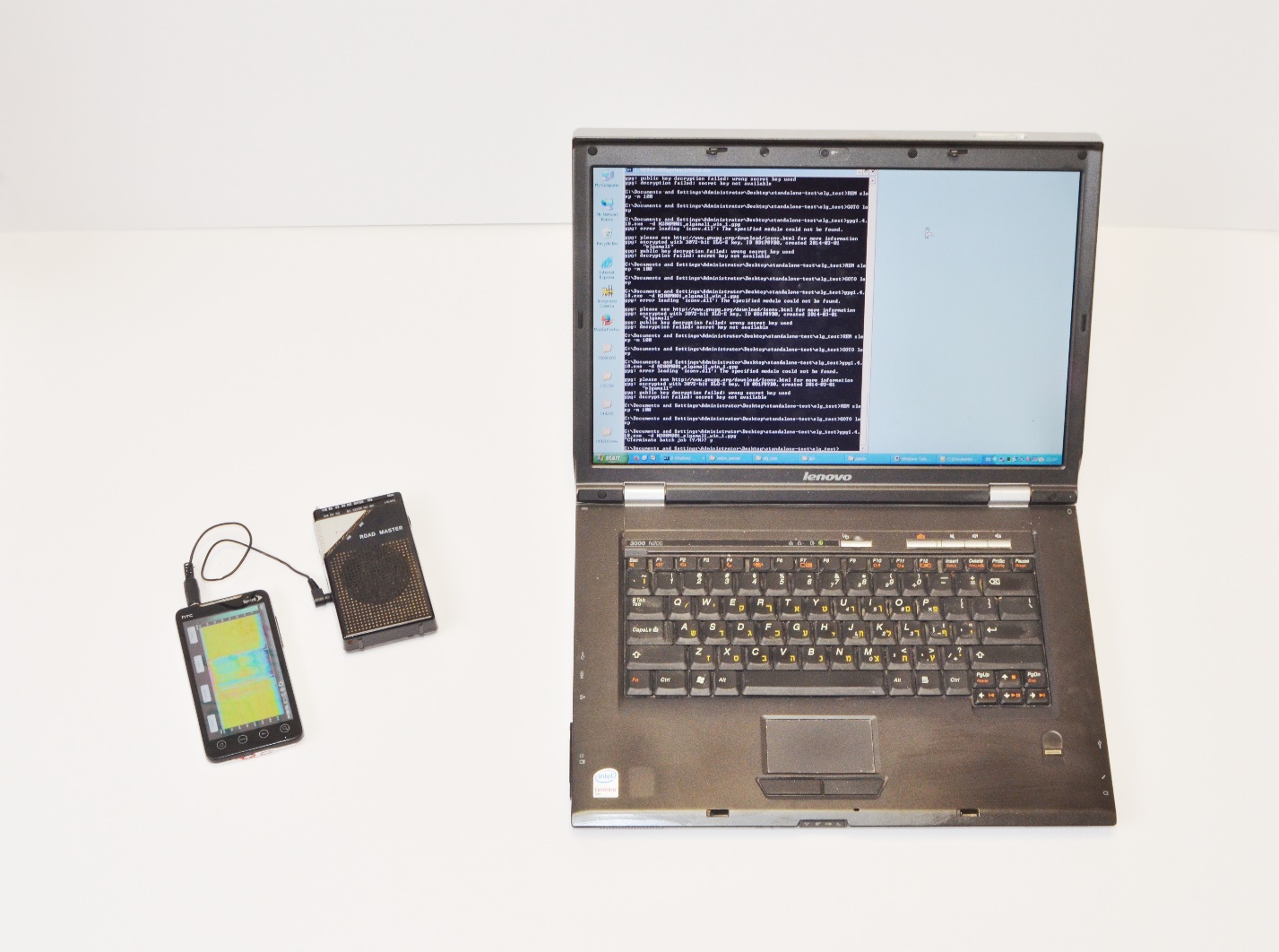 Key extraction from 50cm away
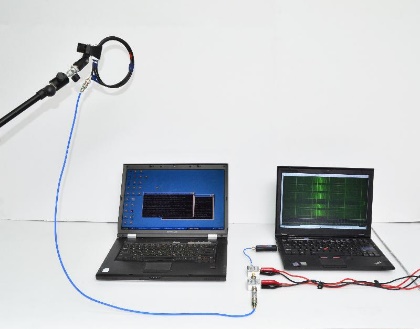 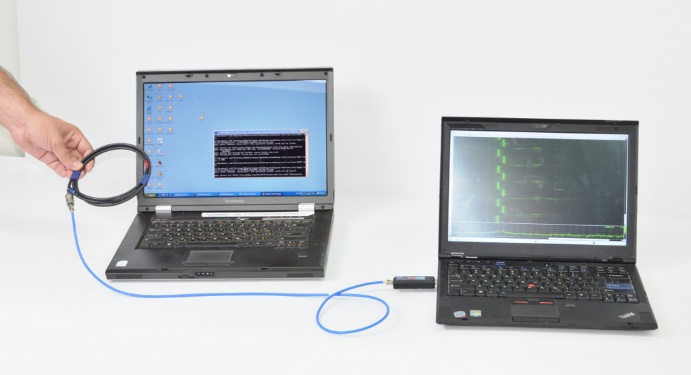 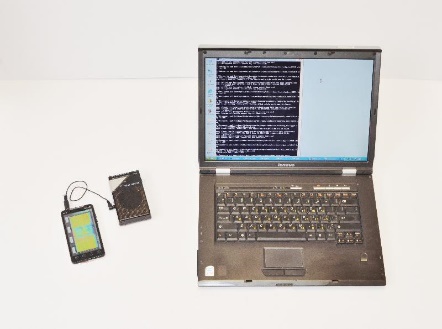 Thanks!
tau.ac.il/~tromer/radioexp
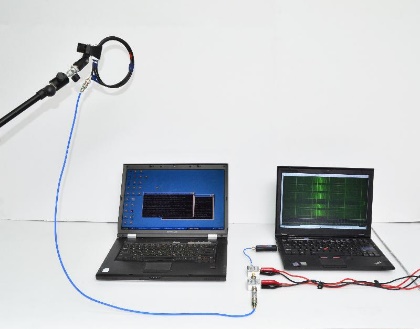 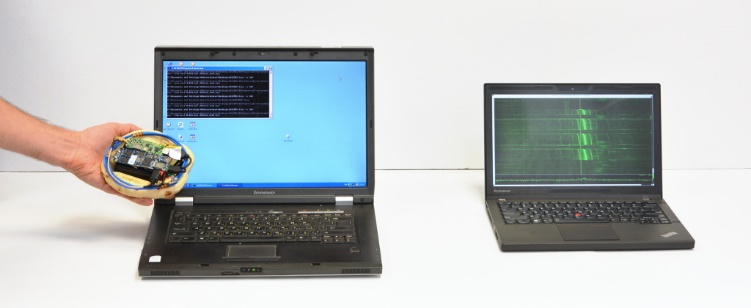 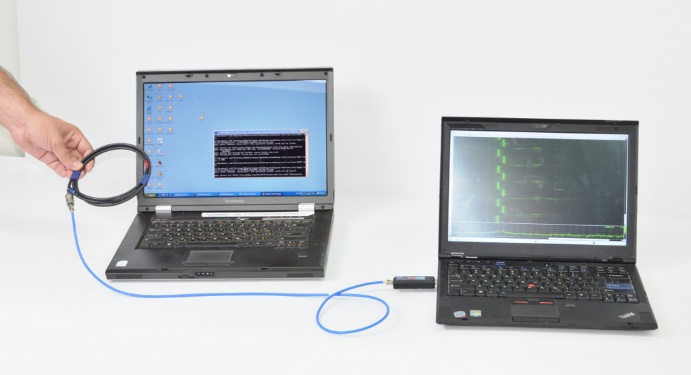 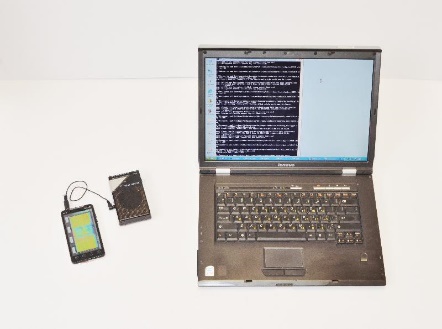 Thanks!
tau.ac.il/~tromer/radioexp
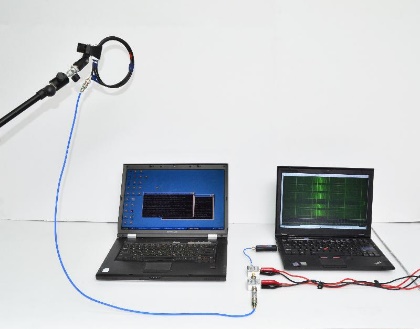 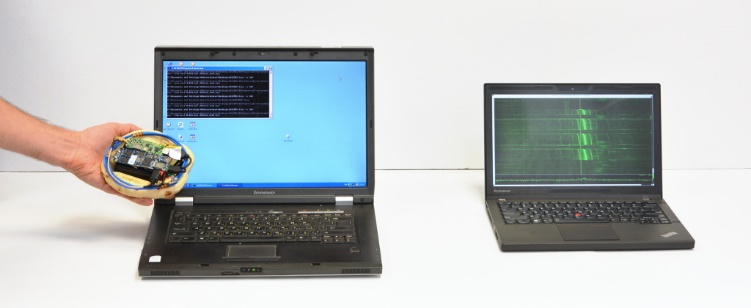 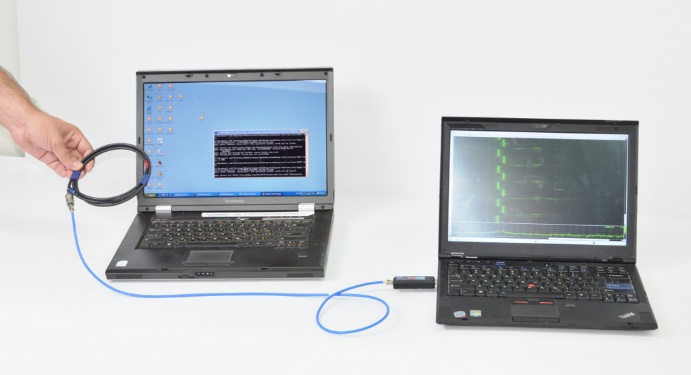 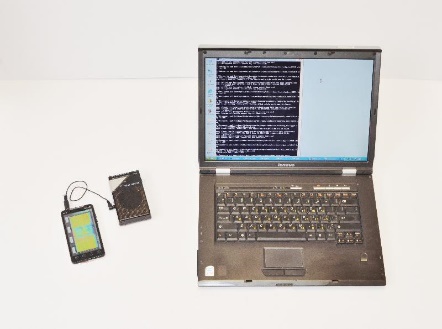 Thanks!
tau.ac.il/~tromer/radioexp
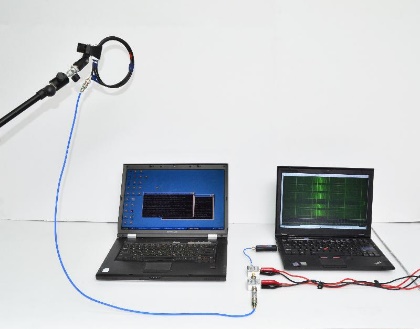 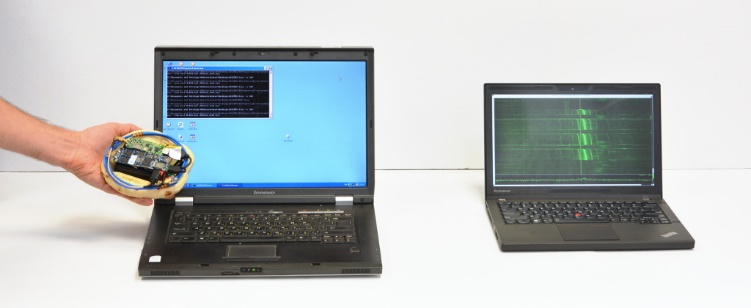 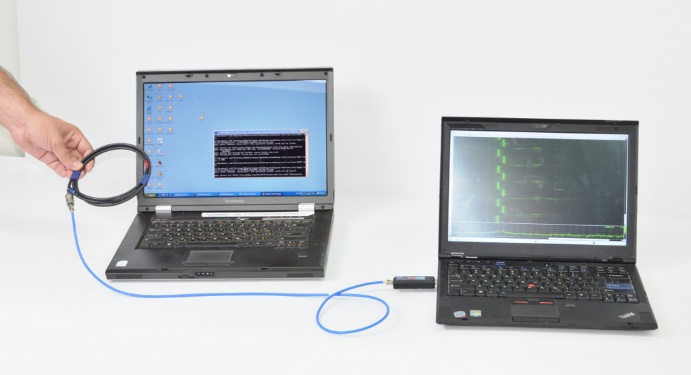 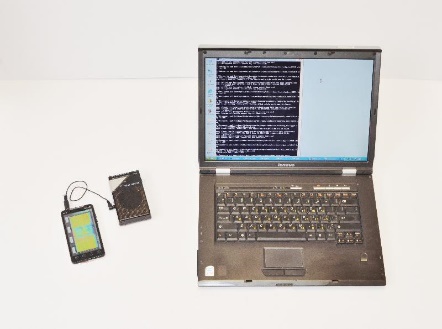 Thanks!
tau.ac.il/~tromer/radioexp
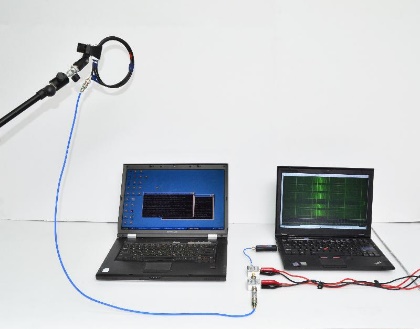 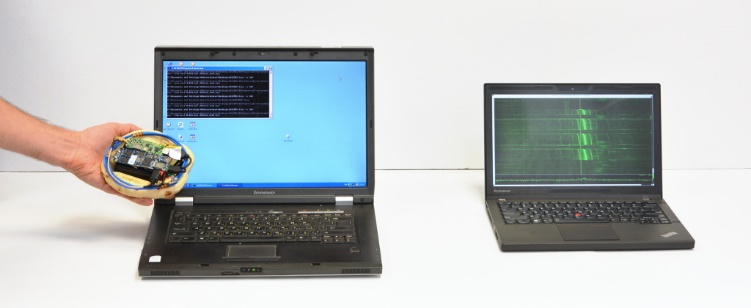 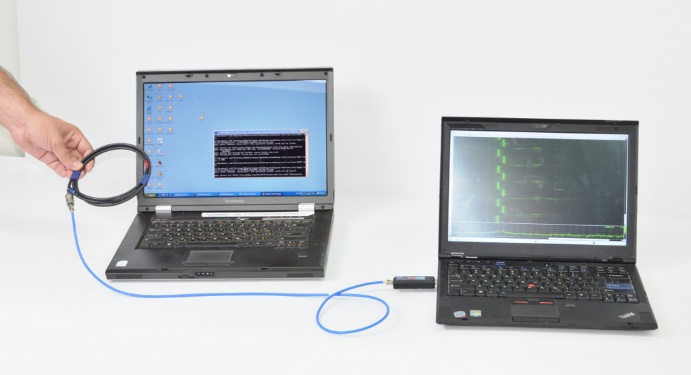 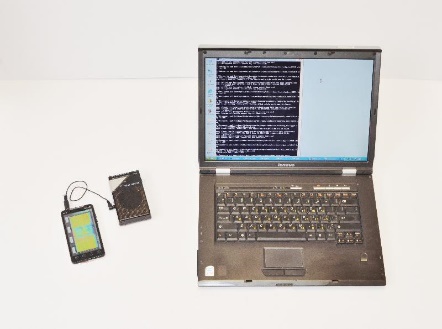 Thanks!
tau.ac.il/~tromer/radioexp
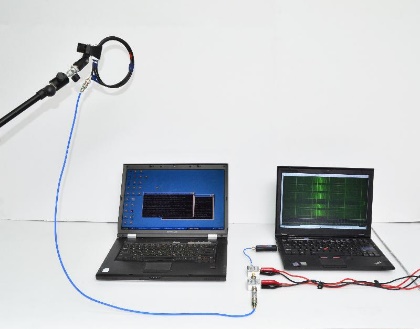 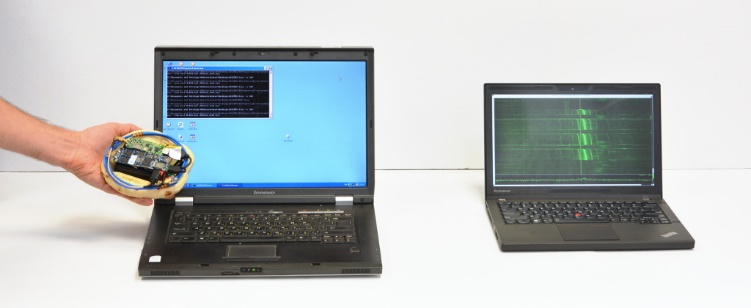